CASE STUDY
Anna PIECHÓWKA 
EXPERT COUNSEL, LEAD OF BUSINESS & IP PRACTICE
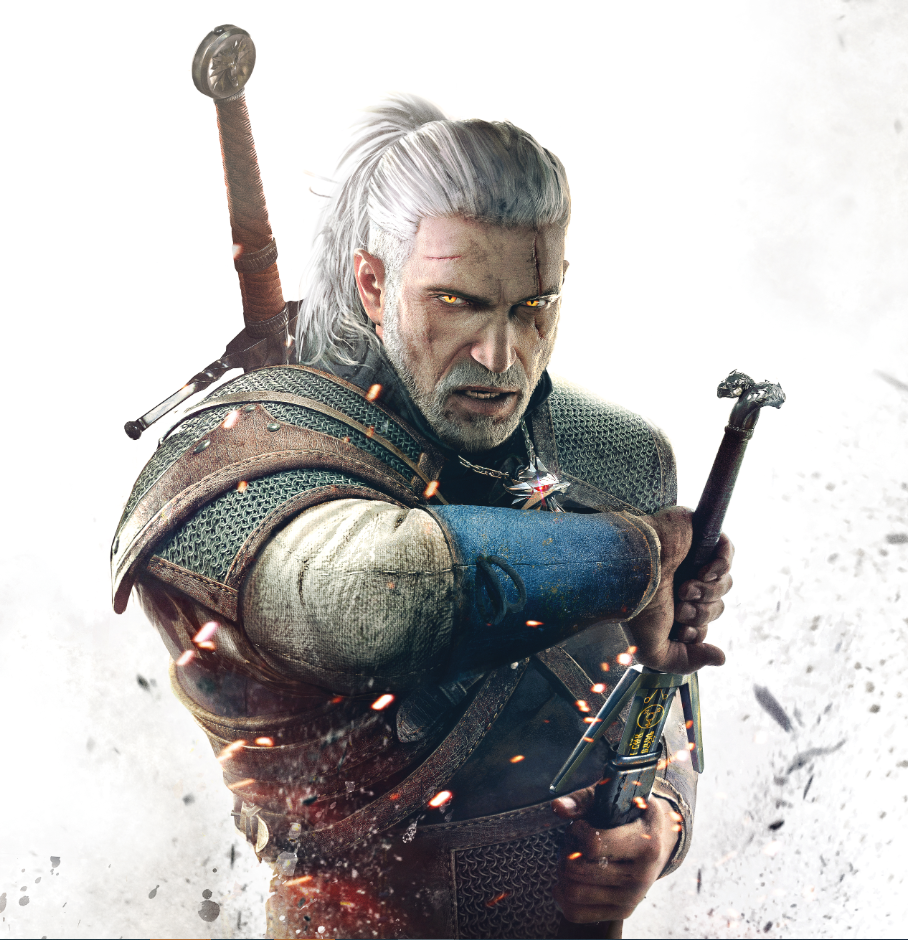 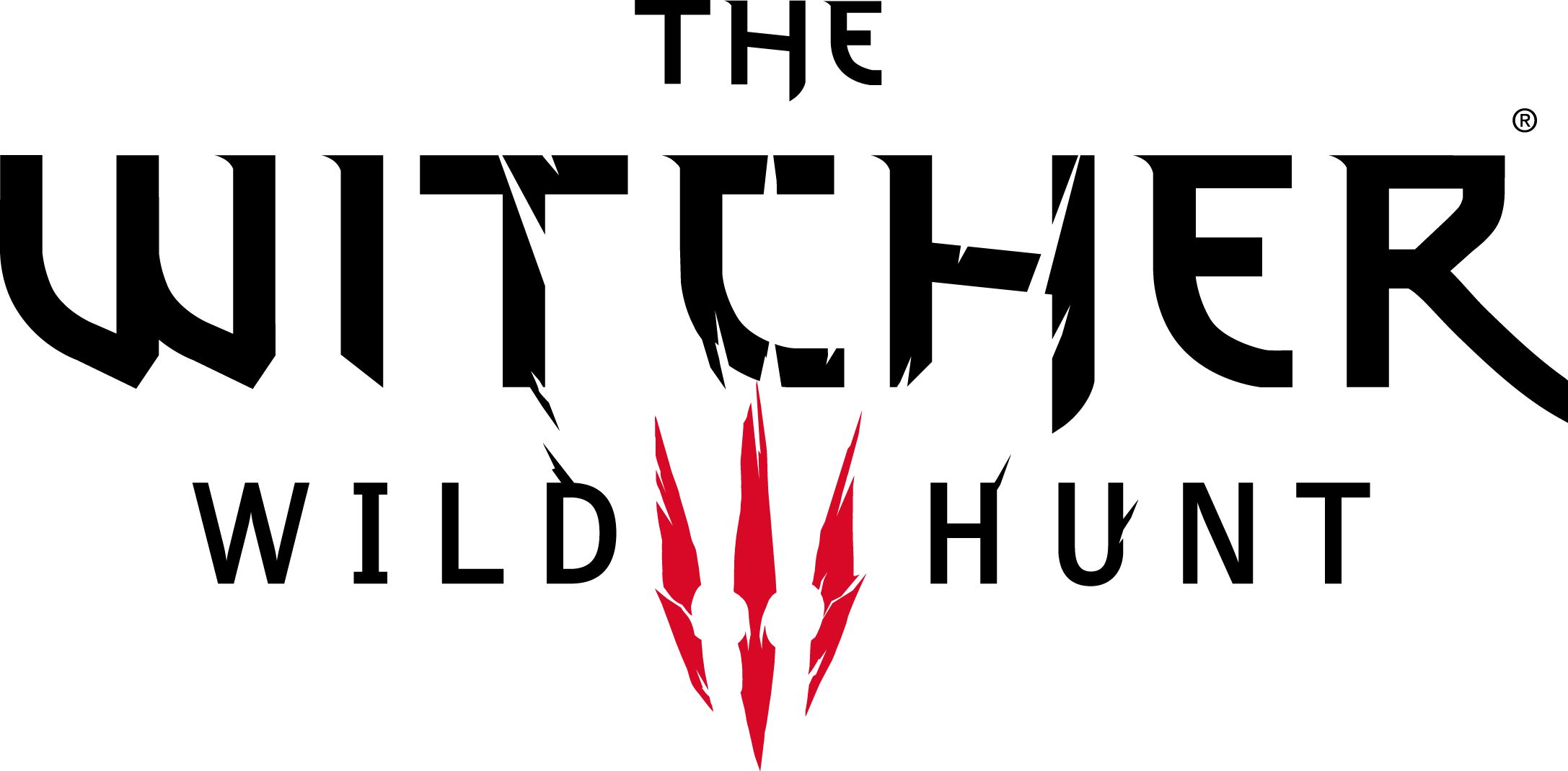 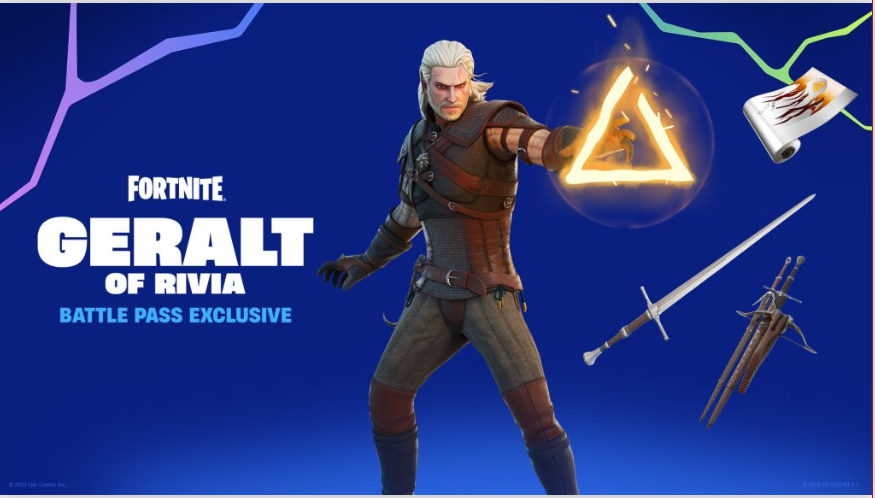 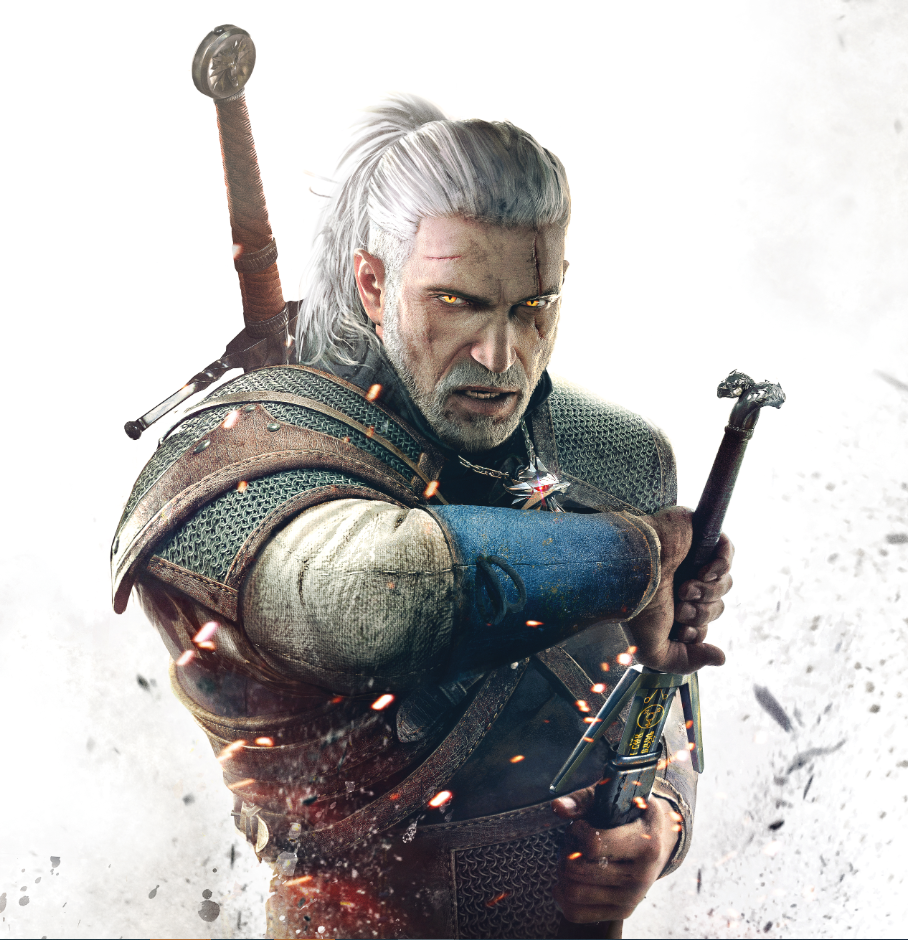 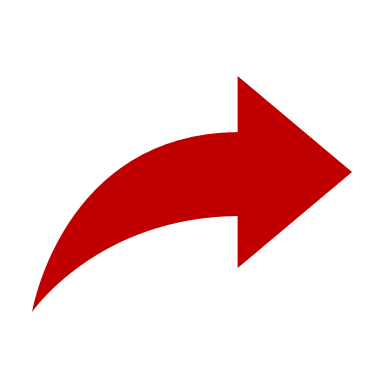 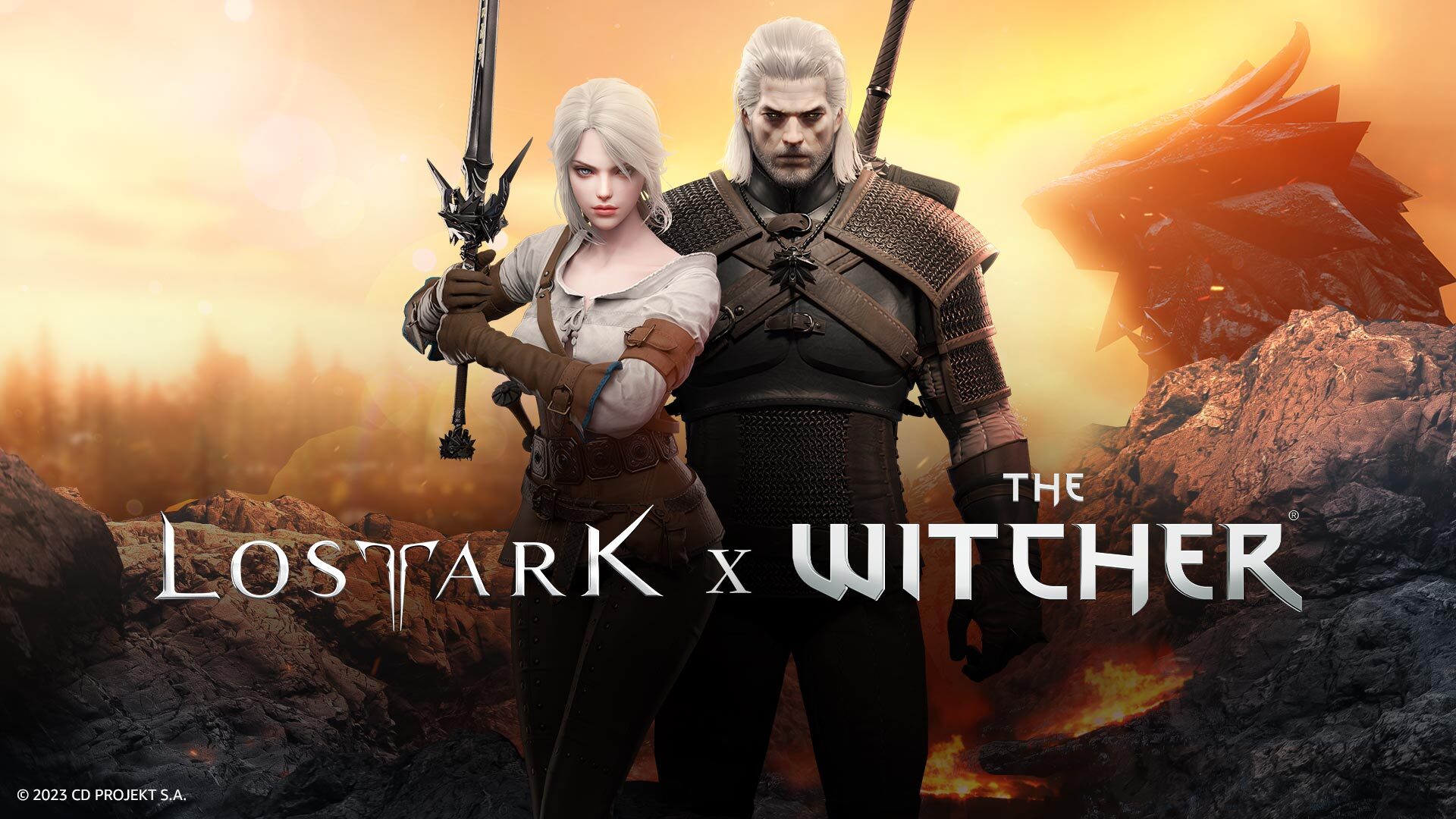 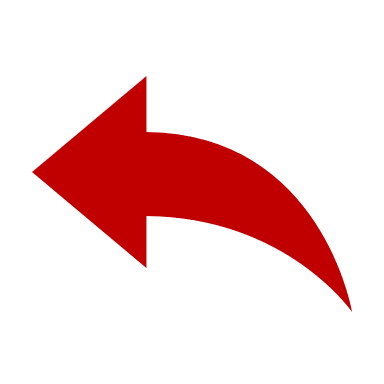 ?
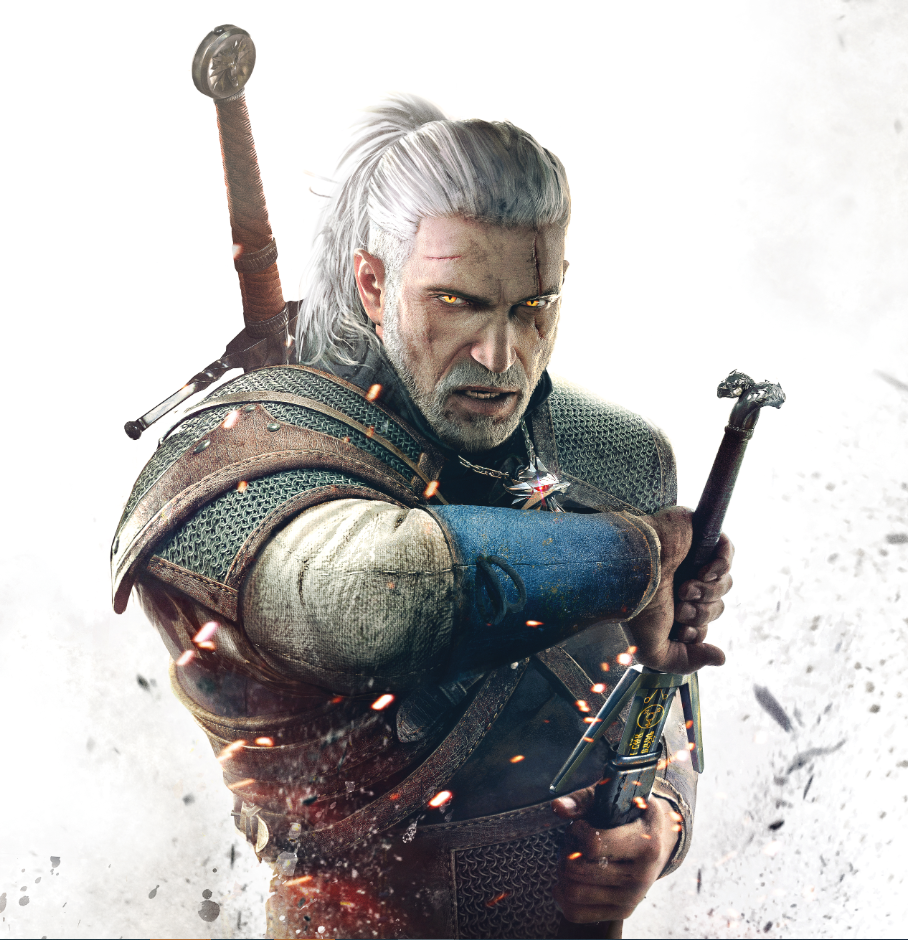 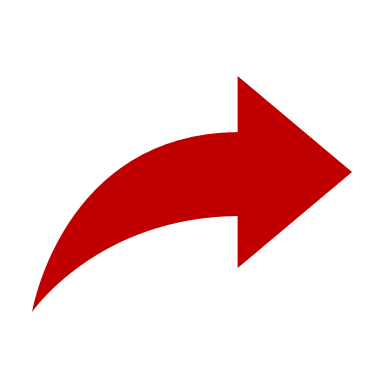 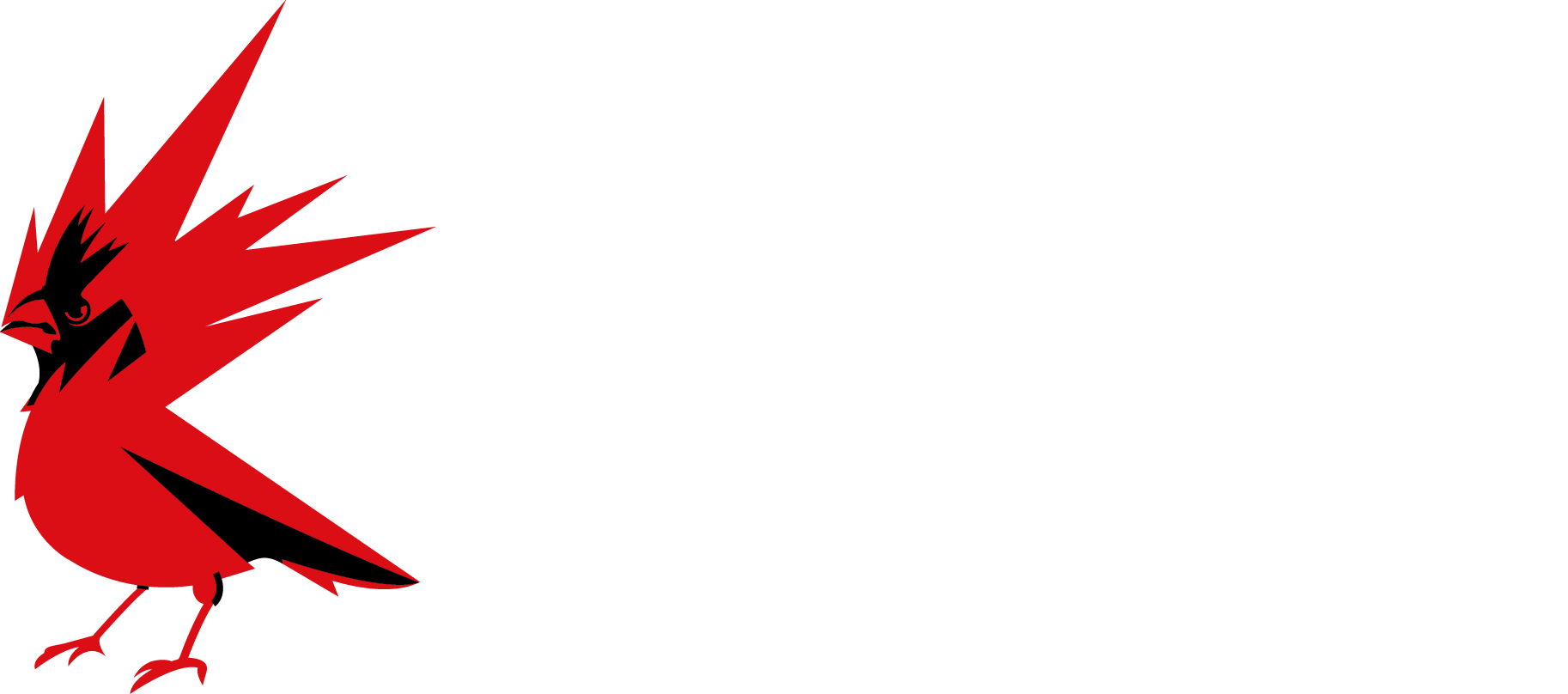 THANK YOU